8. Odéryve vnitřním prostředí budov
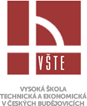 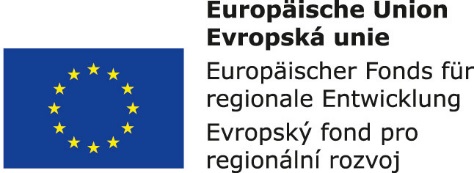 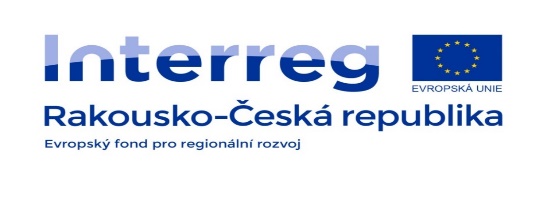 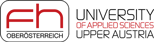 Odérové mikroklima
Odérové látky jsou plynné složky ovzduší, vnímané jako pachy. Jsou to anorganické či organické látky většinou produkované člověkem nebo jeho činností. Existuje pět základních typů odérů:
Éterický odér (lidské pachy)
Aromatický odér (zralé ovoce)
Izovalerický odér (pachy z kouření tabáku a zvířecí pot)
Zažluklý odér (mlékárenské produkty)
Narkotický odér (rozkládající se proteiny)
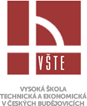 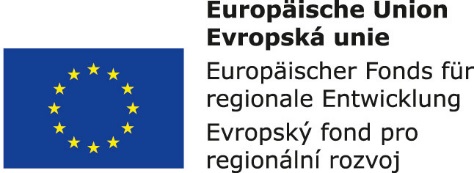 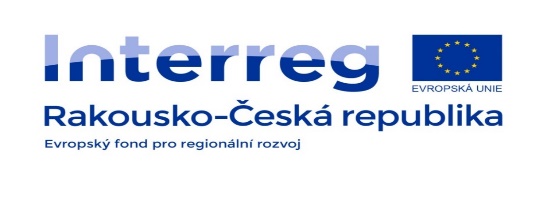 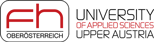 Odérové mikroklima
Odér je parametr, který se obtížně kvantifikuje fyzicky nebo chemicky. Je to schopnost odérových látek (odérantů) nebo směsí látek aktivovat čichový smysl a vyvolat vjem.

Odéranty (Odérové látky) jsou organické nebo anorganické látky produkované člověkem samotným a jeho činností. Dominantními složkami odérových látek ve vnitřním prostředí budov jsou oxid uhličitý CO2 a těkavé organické látky. Uvolňují se ze stavebních materiálů a zařízení budov.

Olfaktometrie je metoda objektivního stanovení pachových látek ve vzduchu na základě čichových vjemů člověka.
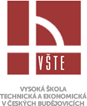 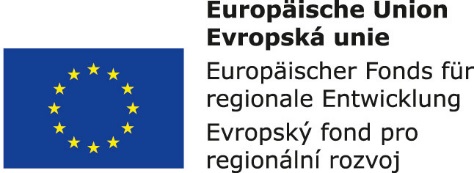 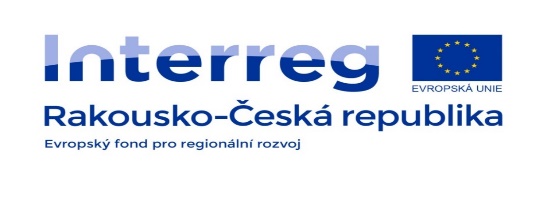 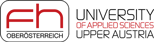 Odérové mikroklima
Odérové látky vstupují do interiéru z venku nebo vznikají přímo uvnitř budovy (činností člověka, uvolňováním ze stavebních materiálů).
 Z venkovního ovzduší vstupuje do budovy 50 – 80 % odérových látek. 
Jsou to produkty spalovacích motorů a z výrobních procesů a spaliny z tepláren.
 V důsledku činnosti člověka se uvolňují různé pachy, zplodiny z cigaret, pachy kosmetických přípravků, zápach odpadků a čisticích prostředků.
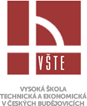 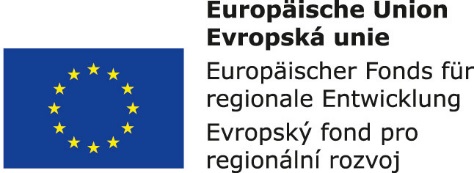 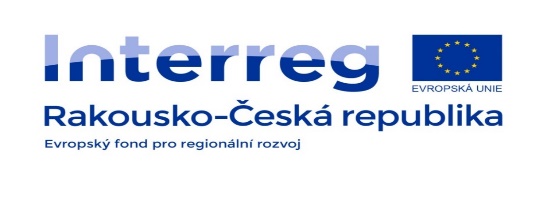 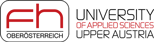 Odérové mikroklima
Působení odérových látek lze rozdělit do 4 skupin:
Osvěžující nebo uklidňující

Kladně povzbuzující

Otupující, případně omamující

Vyvolávající stavy nervového rozrušení a agresivity
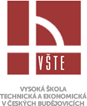 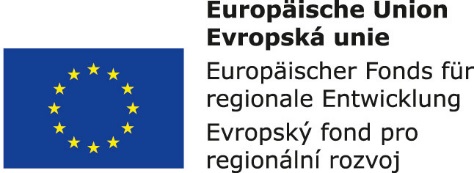 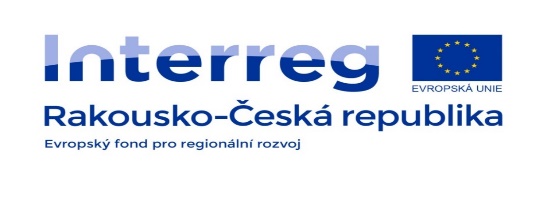 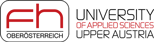 Optimalizace odérového mikroklimatu
Optimální odérové klima lze zajistit zásahem do zdroje odérů nebo zásahem do pole přenosu od zdroje k exponovanému subjektu.

Nejúčinnější způsob optimalizace je omezení nebo úplná eliminace zdroje odérů.

Optimalizace odérového mikroklimatu zásahem do pole přenosů je možné provést omezením šíření odérů v budově, dostatečným větráním, filtrací vzduchu, deodorizací nebo neutralizací ionizovaným ozónem.
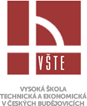 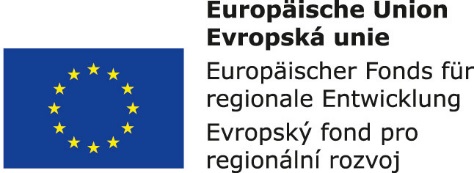 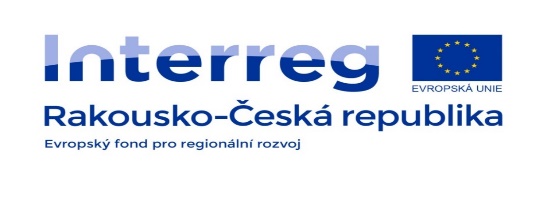 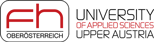 Optimalizace odérového mikroklimatu
Filtrace odérů se provádí pomocí filtrů s aktivním uhlíkem nebo dřevěným uhlím, promýváním vzduchu vodou, biologickou pračkou nebo biologickým filtrem. 

Biologická pračka funguje na principu, kdy se odérové plyny absorbují v prací kapalině, ve které jsou rozptýleny mikroorganismy. 

Deodorizace je založena na použití jiné, silnější, ale příjemně vonící látky, než je původní odér.

Odéry lze taktéž eliminovat intenzivní ionizací vzduchu pomocí negativních aeroiontů o vysoké koncentraci.
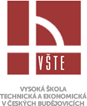 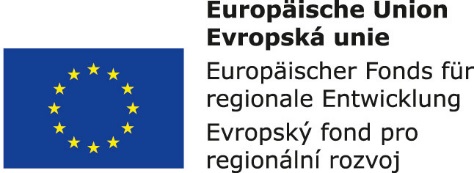 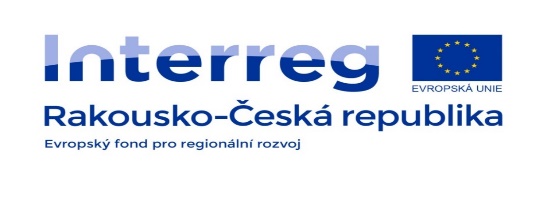 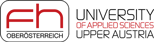